THE 
ROTARY FOUNDATION
Districts 6890 & 6960
Your Rotary Foundation Chairs
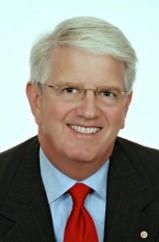 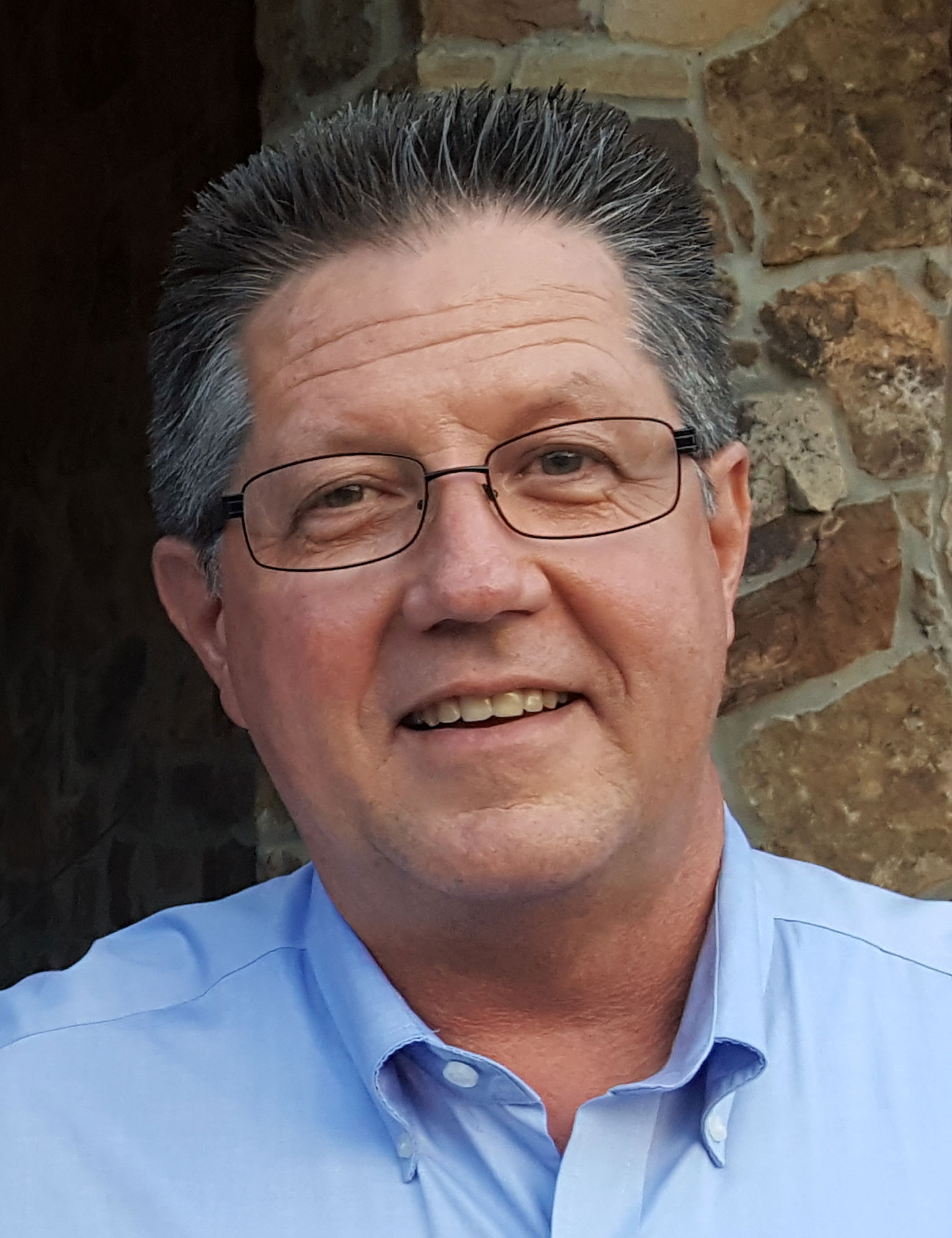 Tom Wagner
6890
Alfred Current
6960
Foundation Basics
(It’s as Easy as 7-3-2)
Brought to You by the Numbers 7, 3 & 2 !
Rotary Foundation Basics – Easy to Remember
7 3 2
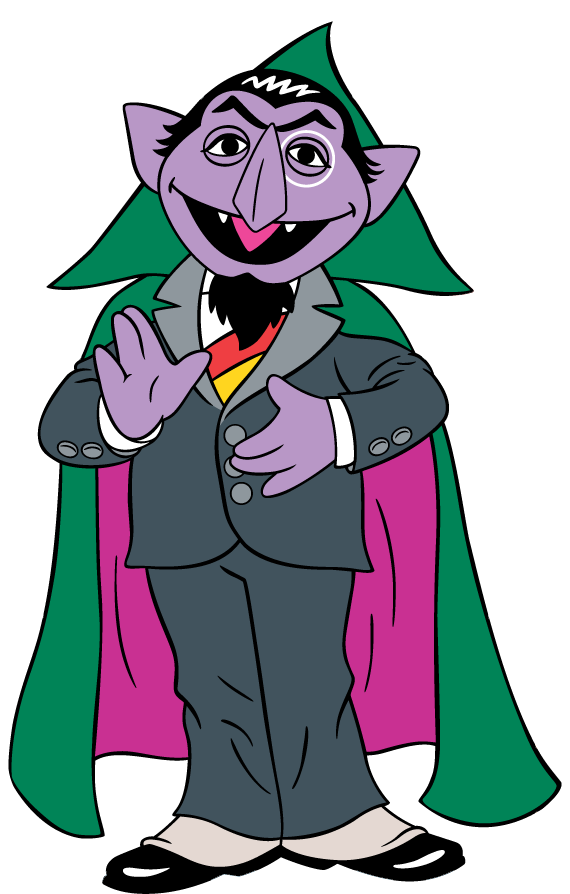 7   Areas of Focus
Peace Building & Conflict Prevention
Disease Prevention & Treatment
Water, Sanitation & Hygiene
Maternal & Child Health
Basic Education & Literacy
Community Economic Development
Supporting the Environment
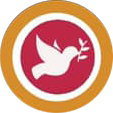 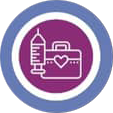 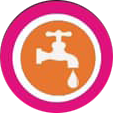 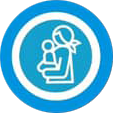 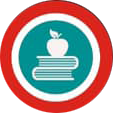 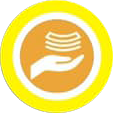 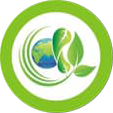 3  Funds to Accept Contributions
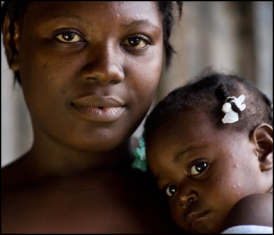 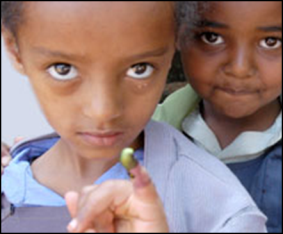 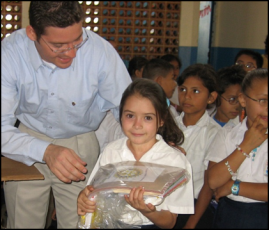 Annual Fund
For Support Today
PolioPlus Fund
End Polio Now
Endowment Fund
To Secure Tomorrow
2   Ways Receive Funds
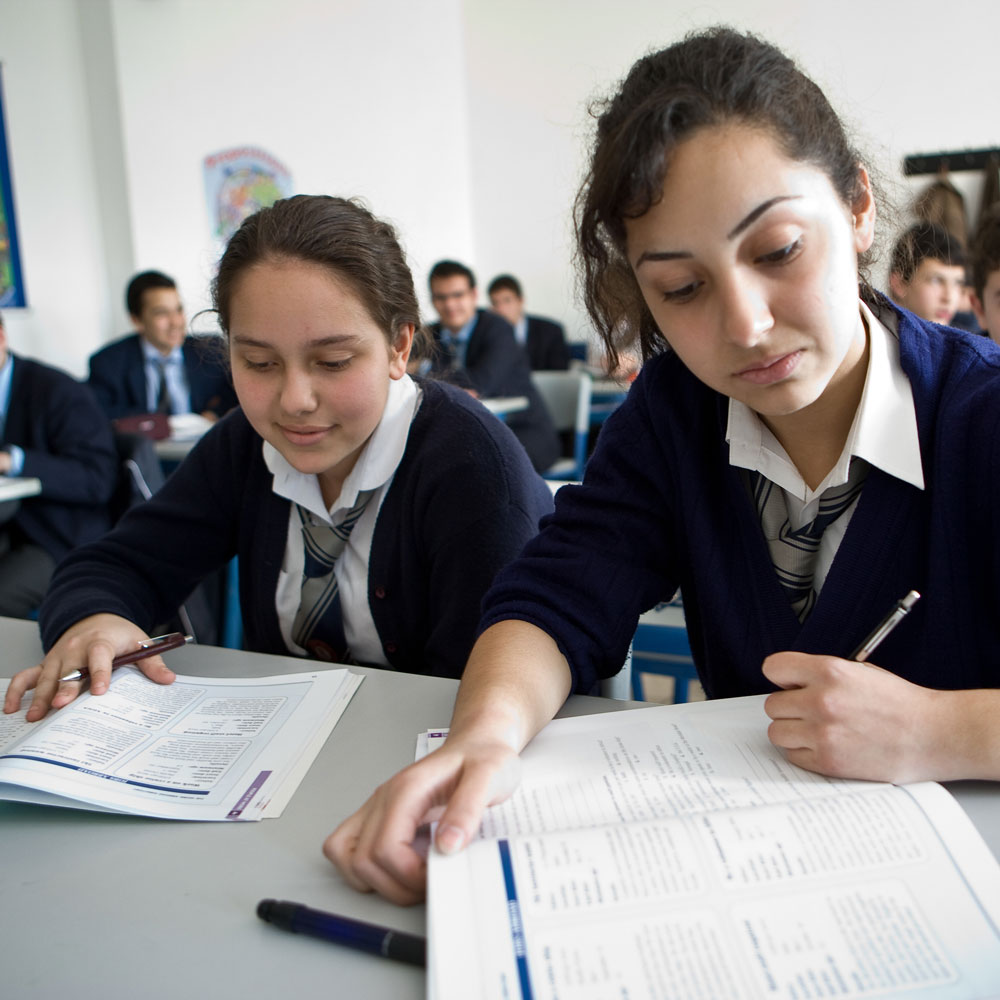 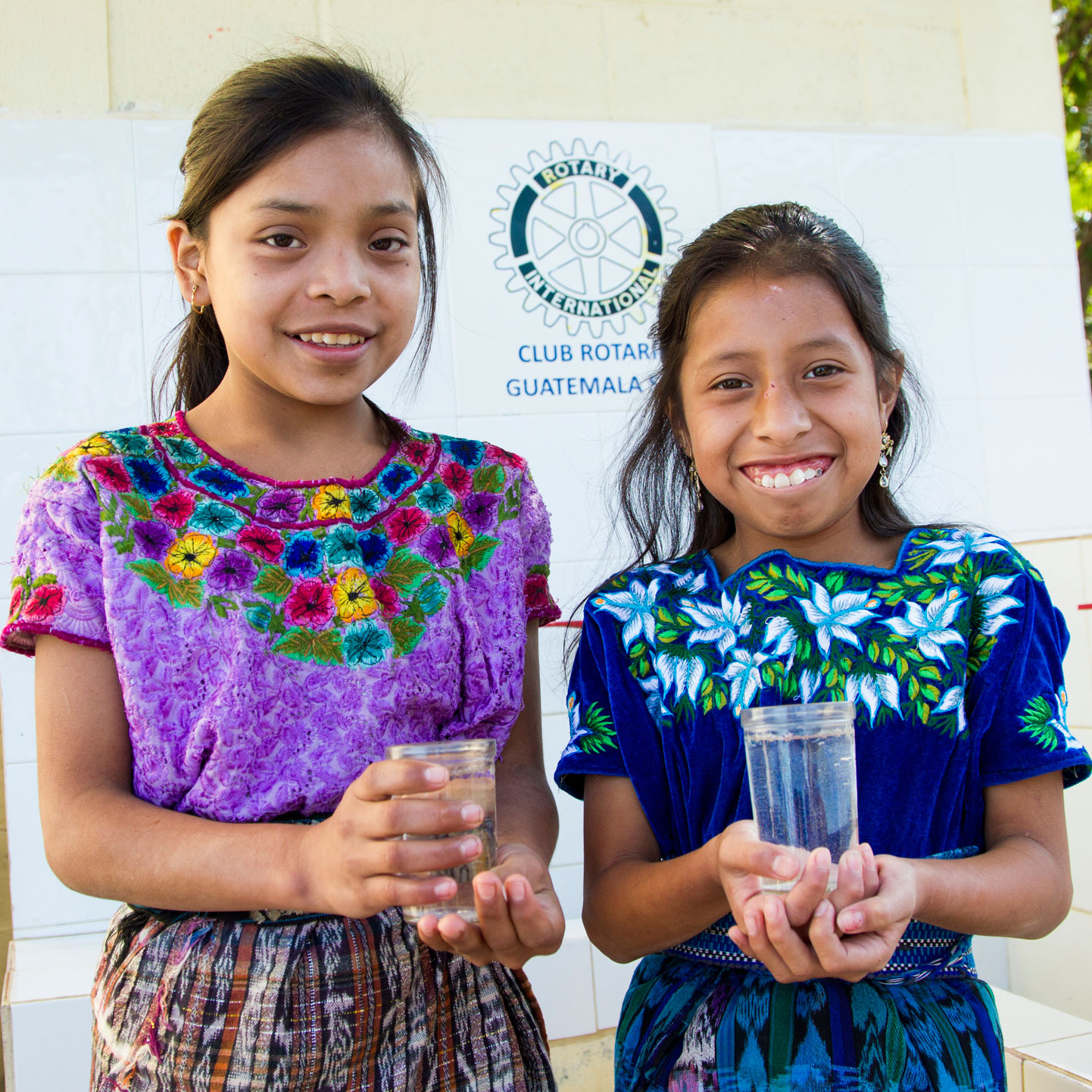 District Grants
Global Grants
Rotary Foundation Basics –
Rotary Foundation Basics – Easy to Remember
7 3 2
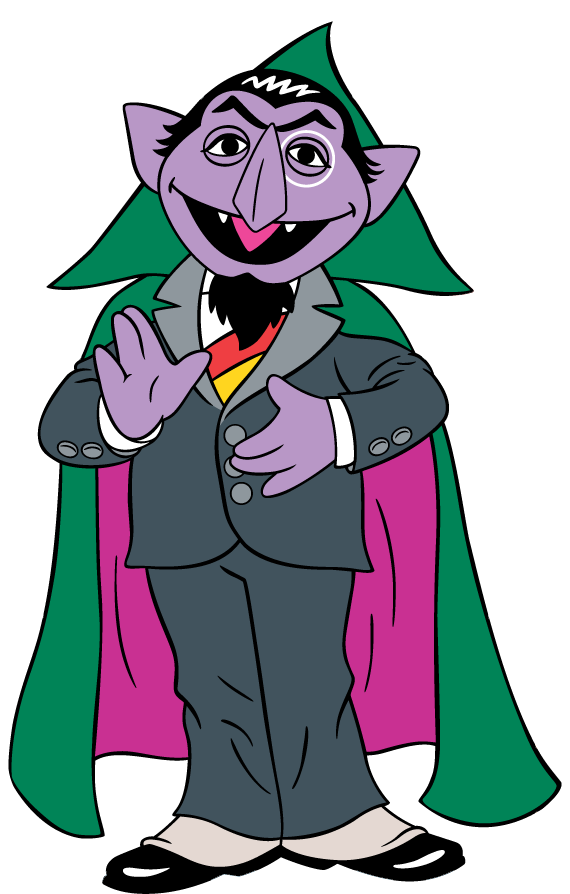 RECOGNITIONS
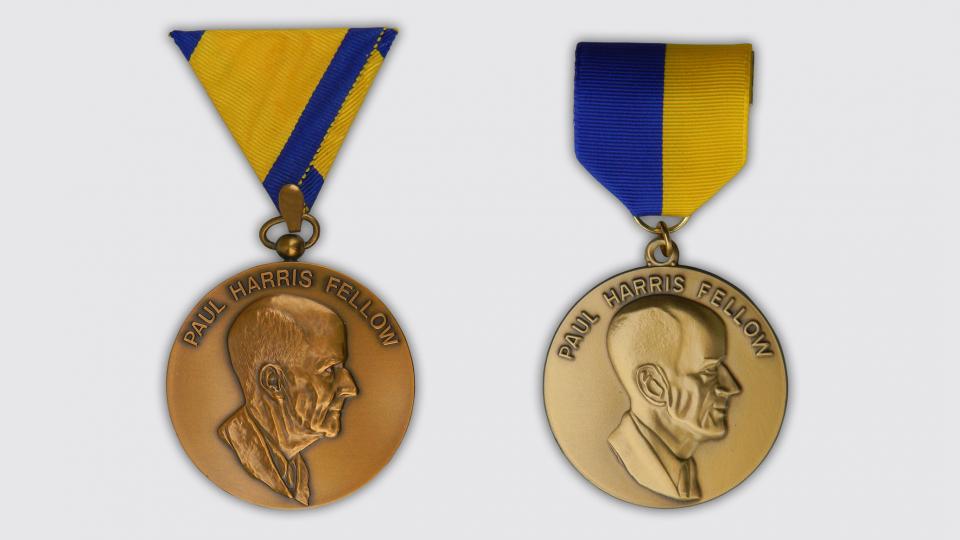 3 RECOGNITIONS (Past, Future, Present)
Contributions made in the PAST
Contributions promised for the FUTURE
Contributions being made TODAY
3 PAST Recognitions
Paul Harris Fellowship
Major Donor Recognition
Arch Klumpf Society Recognition
1. Paul Harris Fellowship
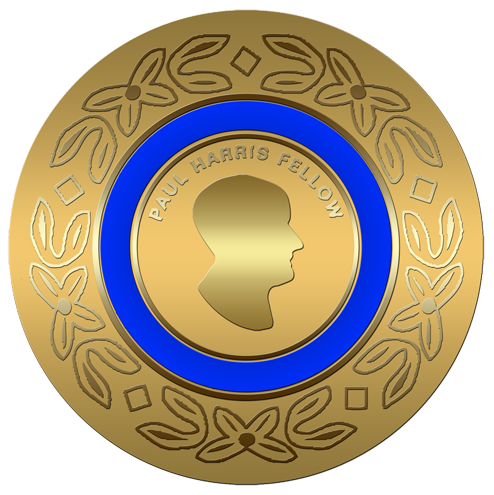 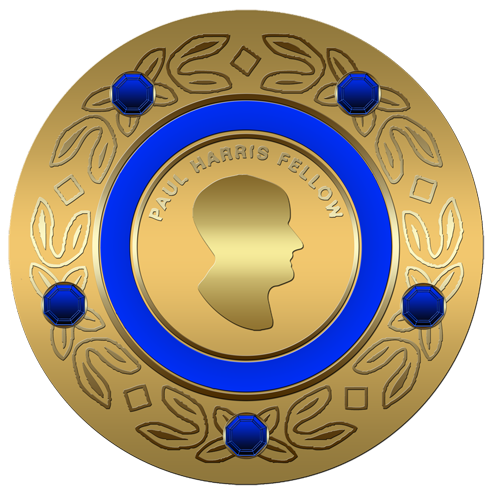 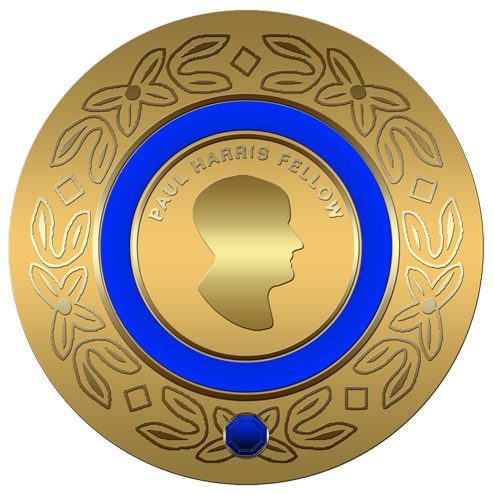 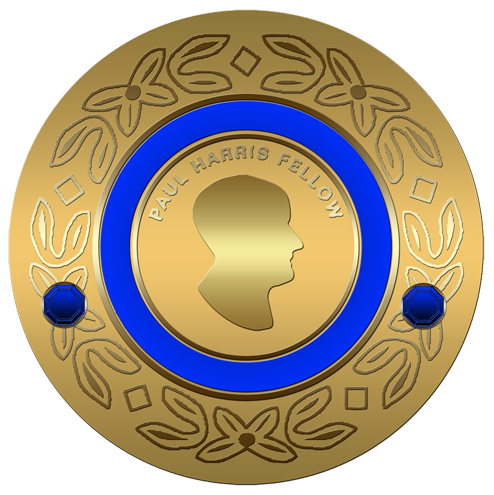 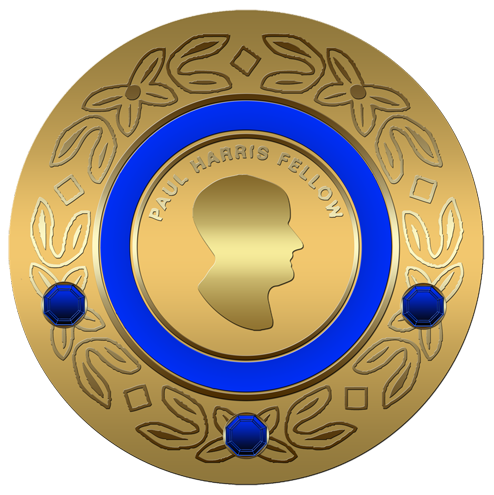 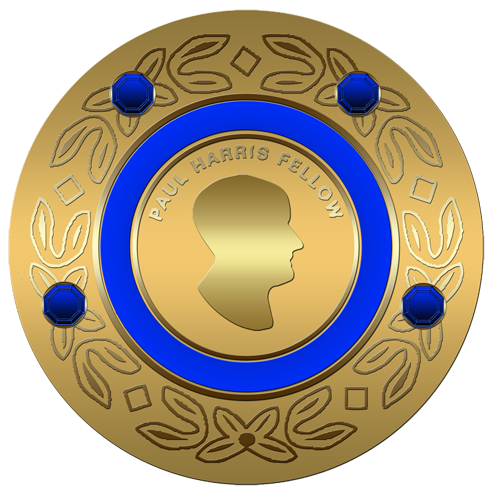 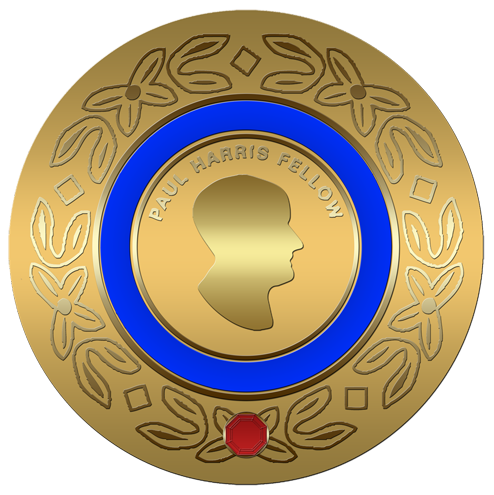 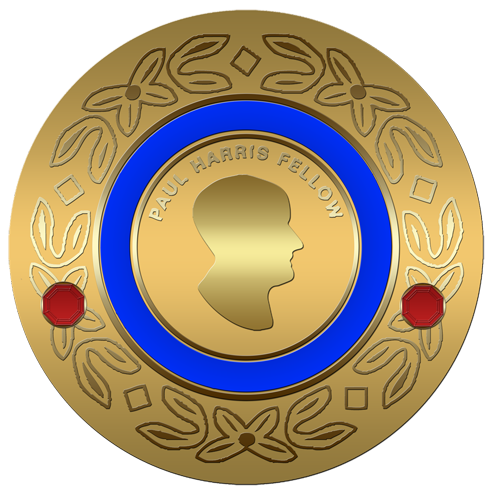 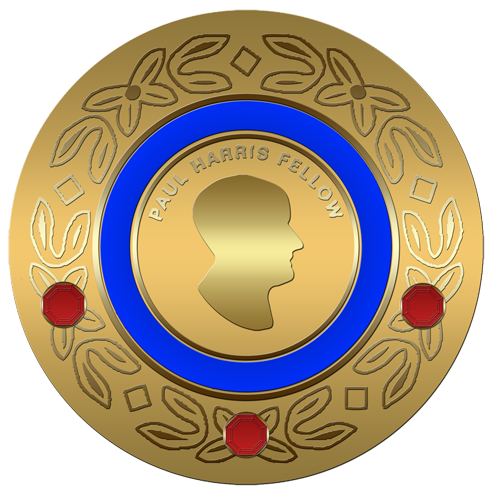 2. Major Donor Recognition
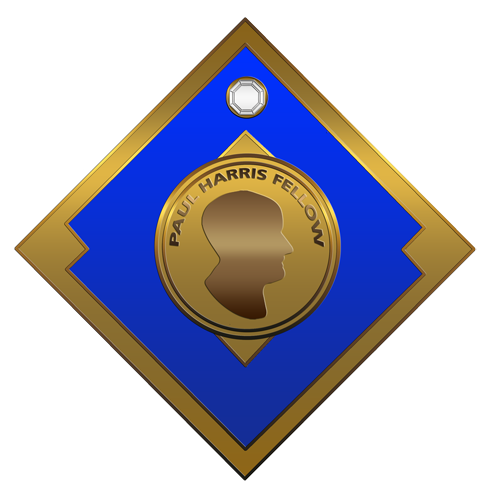 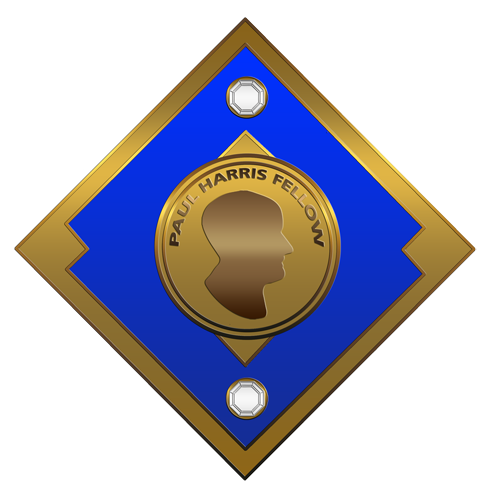 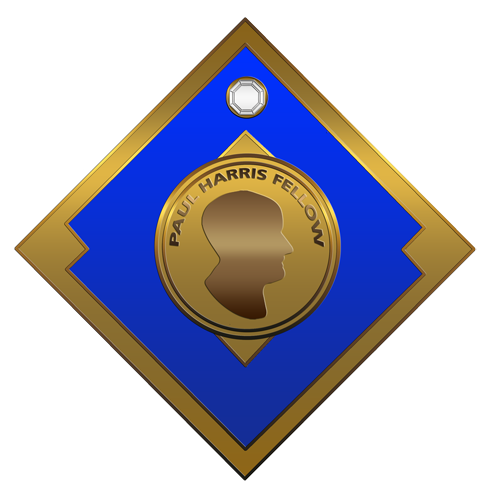 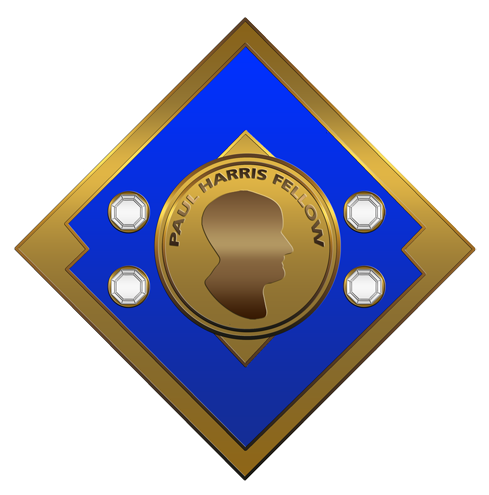 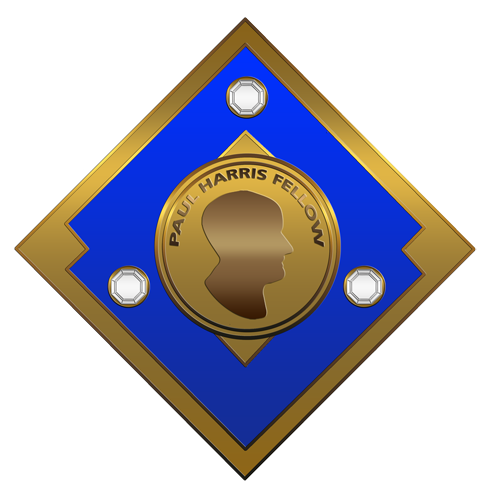 3. Arch Klumpf Society Recognition
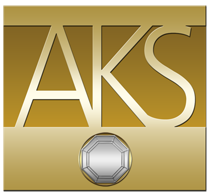 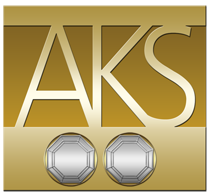 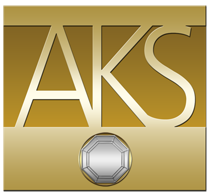 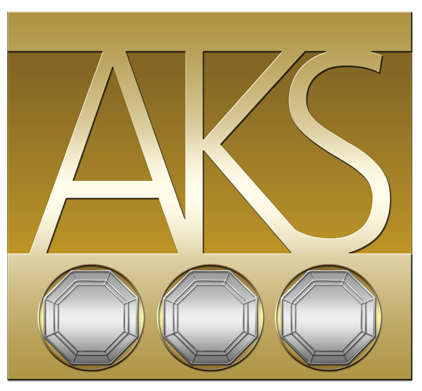 2 FUTURE Recognitions
Benefactor
Bequest Society
1. Benefactor
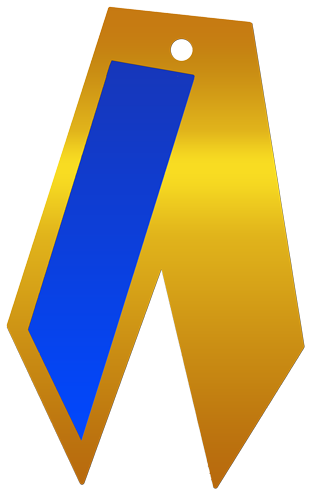 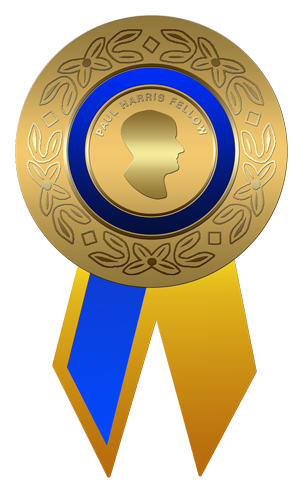 2. Bequest Society
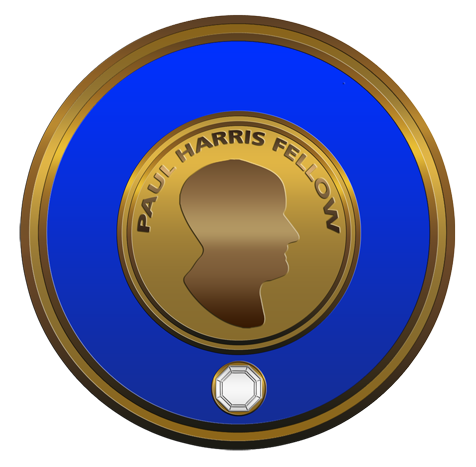 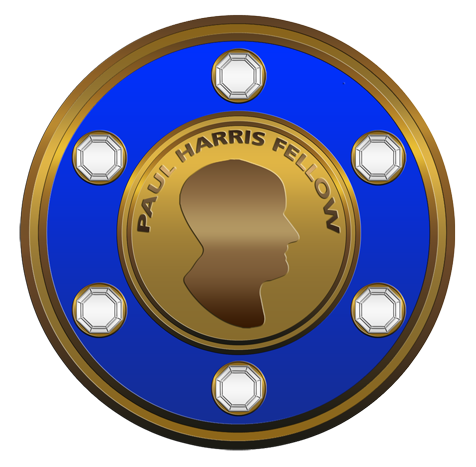 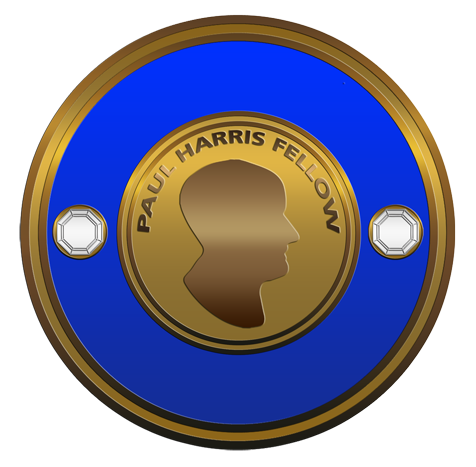 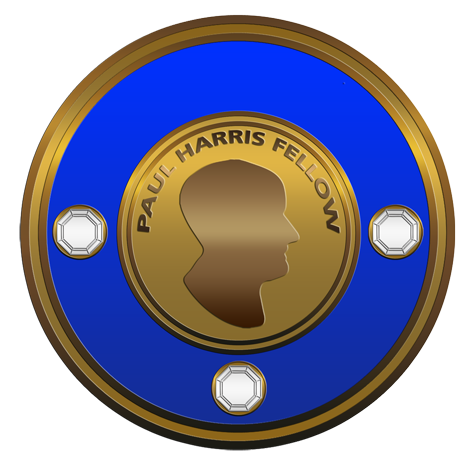 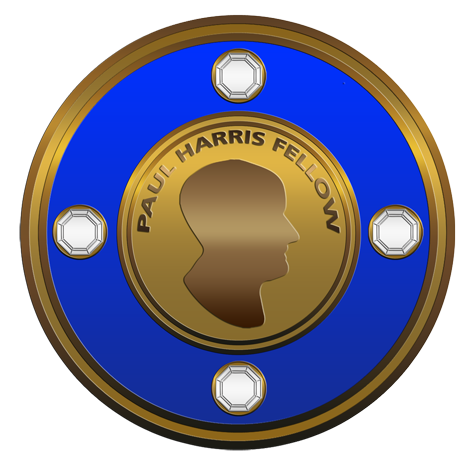 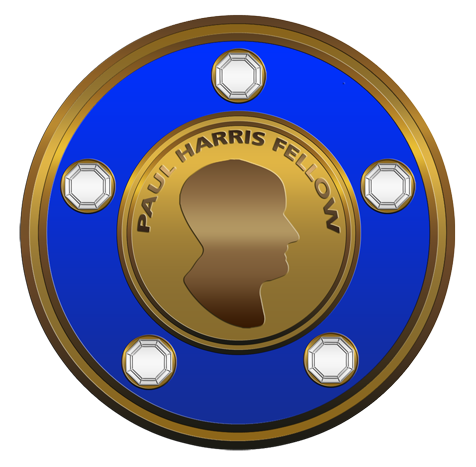 NOW Recognition
Paul Harris Society
(The ONLY recognition for contributions happening NOW, TODAY)
The Paul Harris Society
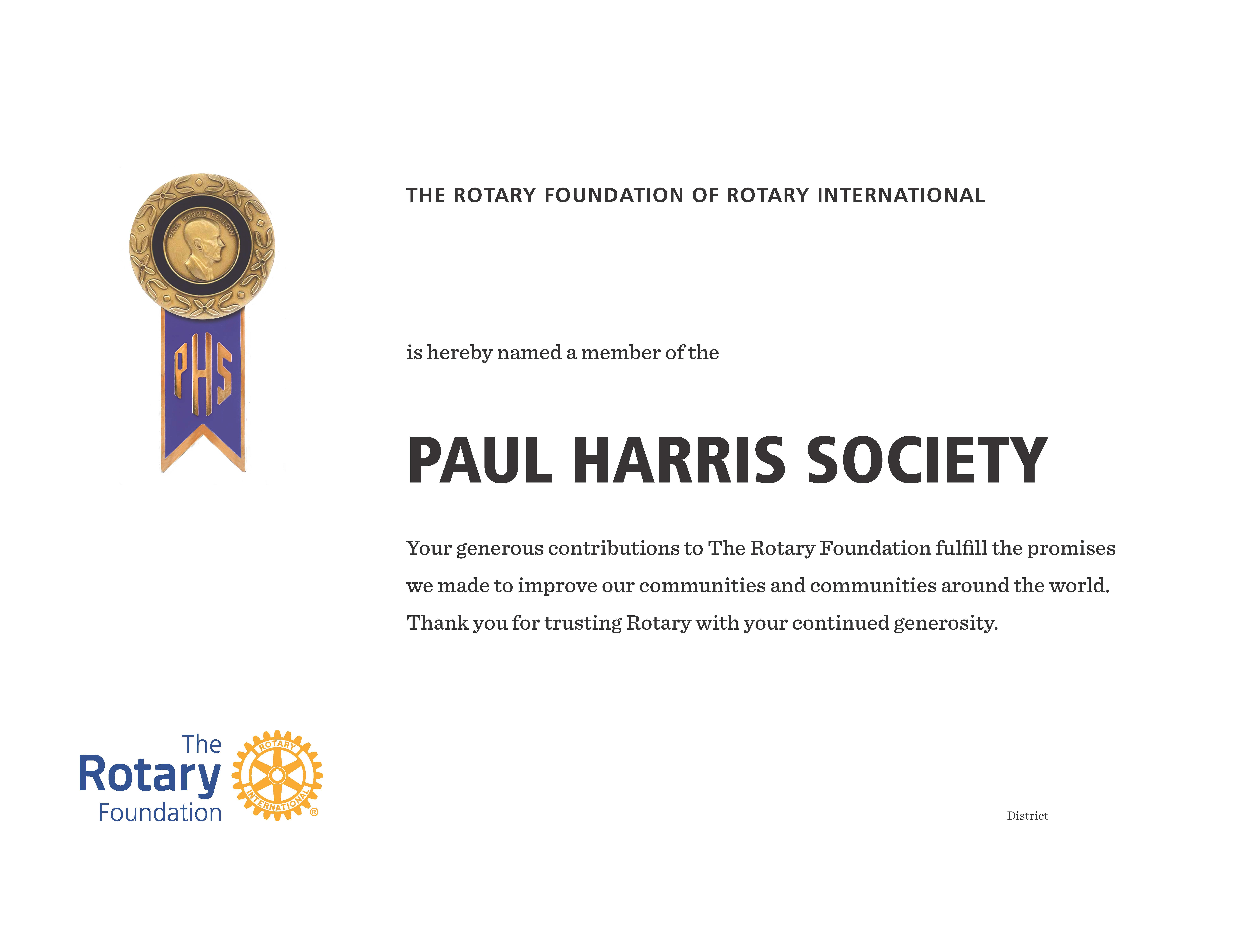 The Paul Harris Society
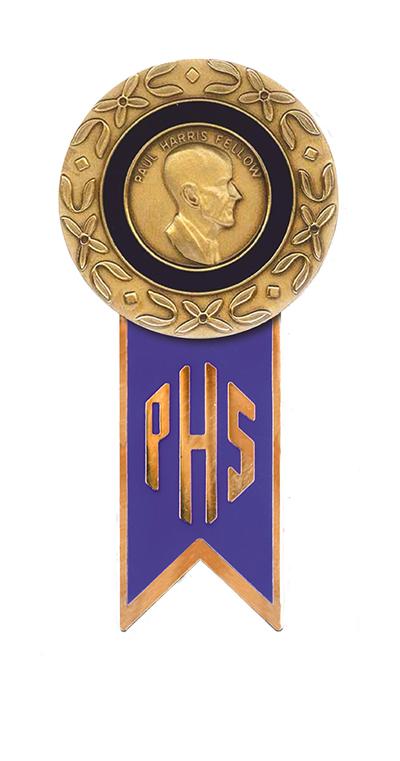 2   Ways Receive Funds
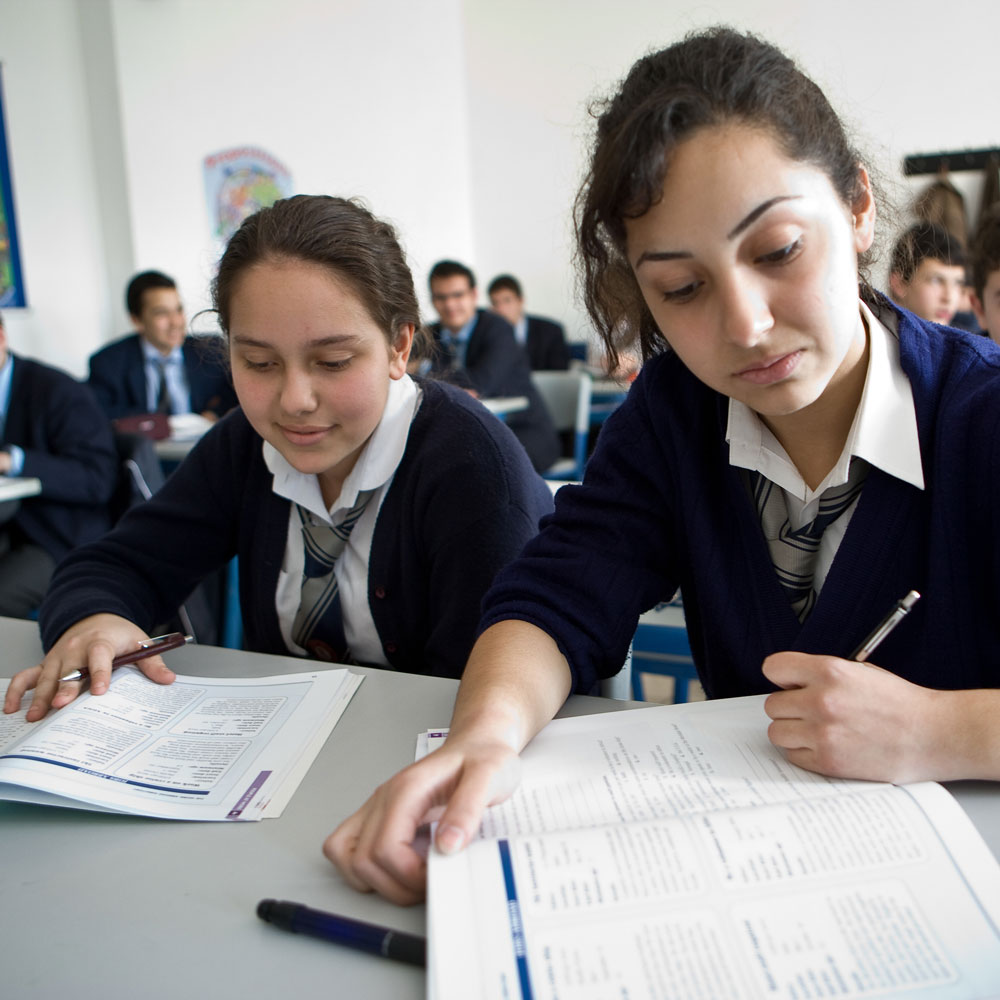 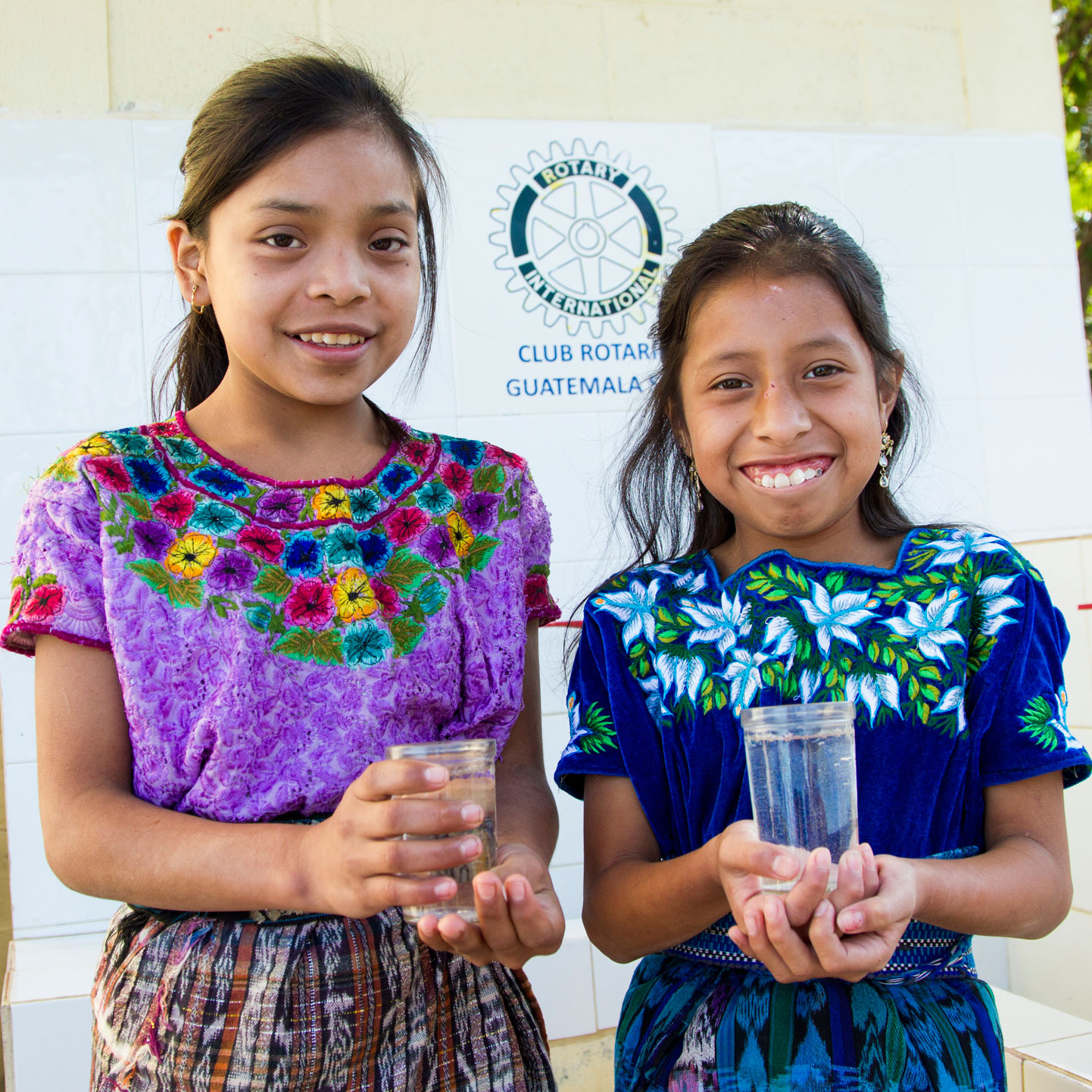 District Grants
Global Grants
1. District Grants
Local or international activities
Local decision making with broader guidelines
Smaller activities and projects
Include active Rotarian participation
Adhere to stewardship guidelines
Demonstrate cultural sensitivity
Align with the Foundation’s mission
2. Global Grants
Align with an area of focus
Respond to a community need
Include active community and Rotarian participation
Strengthen knowledge, skills, resources
Have long-term, sustainable benefits
Have measurable results
Have a budget of at least $30,000
Questions?
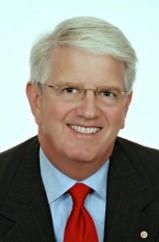 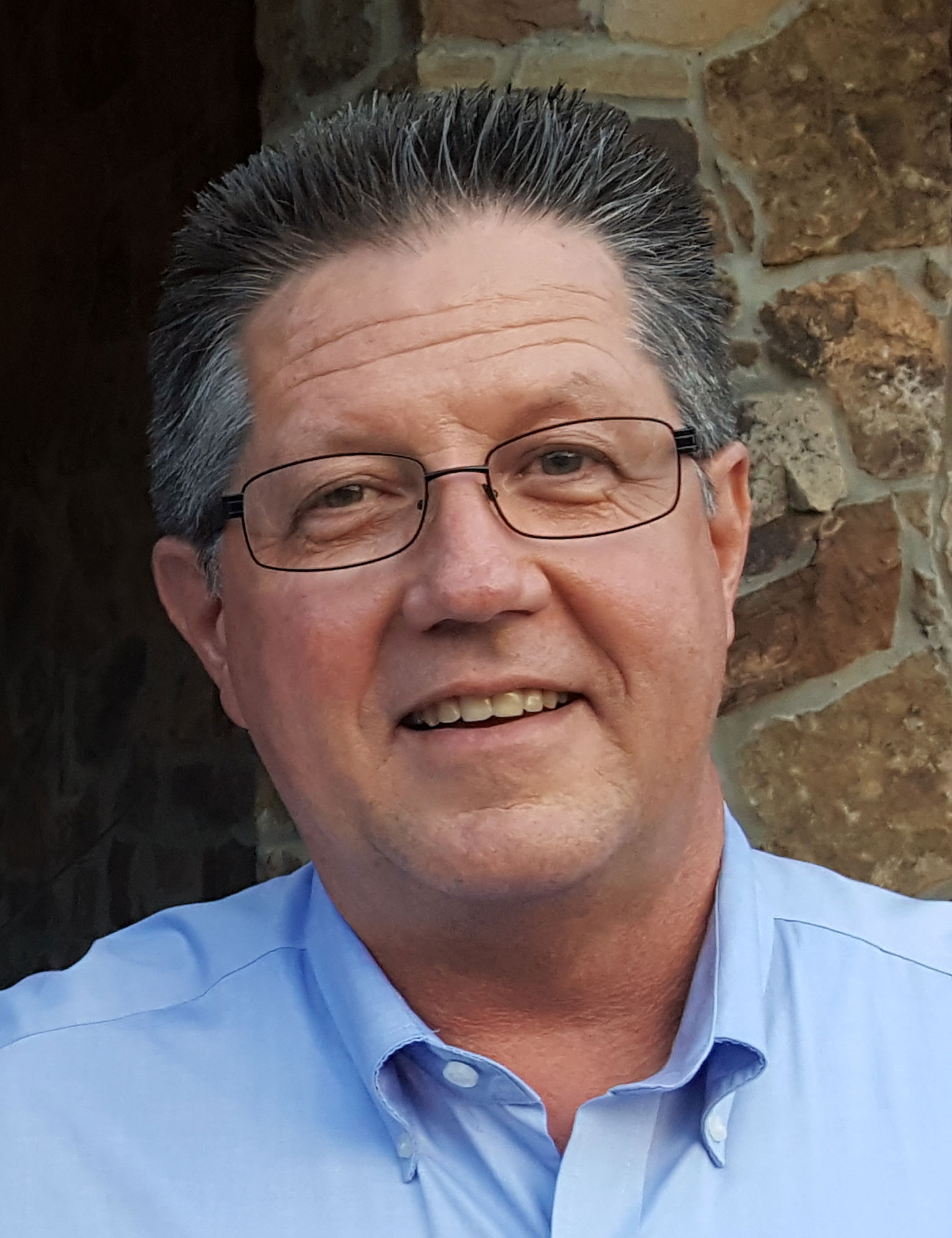 Alfred Current
6960
alfred@alfredandcharlies.com
Tom Wagner
6890
tomcwagner6890@outlook.com